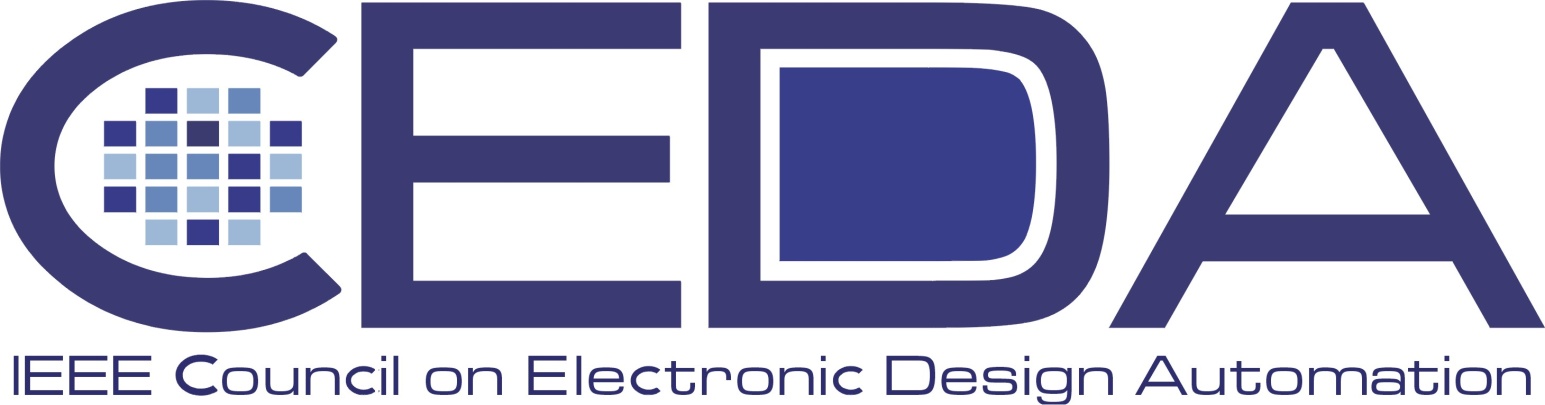 Publicity
Nanette Collins, Andreas Kuehlmann
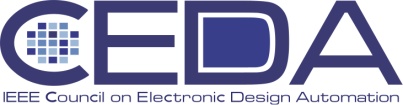 CEDA Publicity
Yearly PR plan designed to:
Build CEDA’s image
Promote activities through
IEEE CEDA Corner Blog on EDACafe
News releases
Opinion pieces 
Influencer outreach
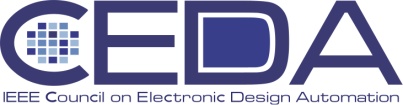 CEDA Publicity: June-November
IEEE CEDA Corner Blog on EDACafe 
6/24:  Now Available: Video of DAC Lunch Presentation on Truths and Myths of Embedded Computing by Shishpal Rawat
8/2:  Discussions between Design Technology Committee, EDA vendors off to a Good Start by Thomas Harms
8/9:  Valeria Bertacco of the University of Michigan to Receive Early Career Award by Donatella Sciuto
9/13:  Dr. C. L. David Liu to Receive This Year’s Phil Kaufman Award by John Darringer
10/21:  You’re Invited to the Phil Kaufman Award Dinner November 8 by Andreas Kuehlmann
10/24:  Catch NVIDIA’s Chris Malachowsky Presentation on “Watts Next” During ICCAD by Dwight Hill
Blog Location:  www10.edacafe.com/blogs/ceda/
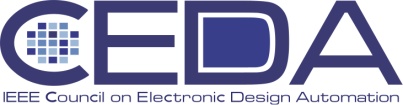 CEDA Publicity:  June-November
News Releases
8/10:  IEEE Council on EDA to Honor Valeria Bertacco of the University of Michigan with Early Career Award
10/13:  EDA Industry to Recognize Dr. C. L. David Liu with Phil Kaufman Award 
10/25:  NVIDIA’s Chris Malachowsky to Answer “Watts Next …” During Luncheon Hosted by IEEE Council on EDA at ICCAD
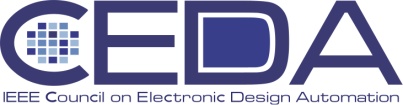 CEDA Publicity:  June-November
Outreach to Industry Influencers (editors, analysts, bloggers)
Invitation to ICCAD luncheon 
Proposed audio interview with incoming President Donatella Scuito with Graham Bell/EDACafe
Proposed to Ed Sperling of System-Level Design Community a roundtable discussion on SLD
DTC Update at CEDA BOD Meeting
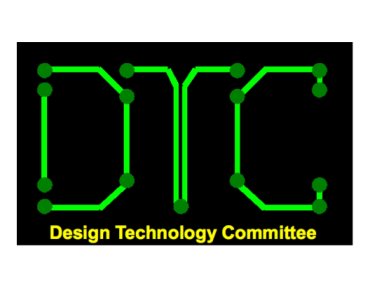 Thomas Harms
Chairman DTC
6-Nov-2011
Design Technology Committee
[Speaker Notes: Today I am here today as Chairman of the DTC.
The DTC does not have roadmap for EDA in 2020 – yet. But we do have common requirements for the near-term.
What I would like to therefore outline for 2020 is less what EDA will be like in that year but what is needed to actually get us there.
And not just getting us there but getting us into a better shape at that point in time as far as the actual coverage of our EDA requirements are concerned.
To start let me quickly tell you about the DTC.]
Current Activities
Since DAC we have been engaging with some EDA vendors to discuss our common set of EDA requirements
Cadence (FV, R2G), Jasper (FV), Mentor (FV) and Synopsys (R2G)
Few telcos with each vendor with good participation on both sides
Listening mode by vendor
Interested in more details
Some concerns with confidentiality in this setup therefore hesitant to share responses
Follow-up meetings with EDA management on Monday, Nov 7 to gather feedback, define next steps/ actions
Page 7
[Speaker Notes: Under IEEE CEDA the DTC has a wide possible influence, e.g. on all standardization activities. This will be a focus area for us next year.
Counterpart to EDAC as the EDA industry representative body.
Bringing these users together to collaborate on common core requirements is the starting point for the cooperation I mentioned and I will show more of that in the next slide.]
Outlook
Face-to-Face meeting of DTC on Monday, Nov 7 after the EDA meetings
Recap EDA meetings, set directions, define actions, e.g.
Study groups to detail existing requirements and continue discussions with EDA vendors
New study groups for additional flow areas
Discuss new topics to be addressed by DTC in 2012, e.g.
Align standardization interests and coordinate DTC member contributions at standardization bodies
Identify areas for best practice sharing, e.g. LSF queuing methods
Request from Y. Trivedi about DTC presentation at Interoperability Forum, Nov 30
To be discussed in F2F meeting
Design Technology Committee
Open Points
Update of DTC webpage
Very static page, little current information

Update of DTC mailing list
Design Technology Committee